Деление окружностей на равные части
Окружностью называется замкнутая кривая линия, каждая точка которой расположена на одинаковом расстоянии от одной точки 0, называемой центром.
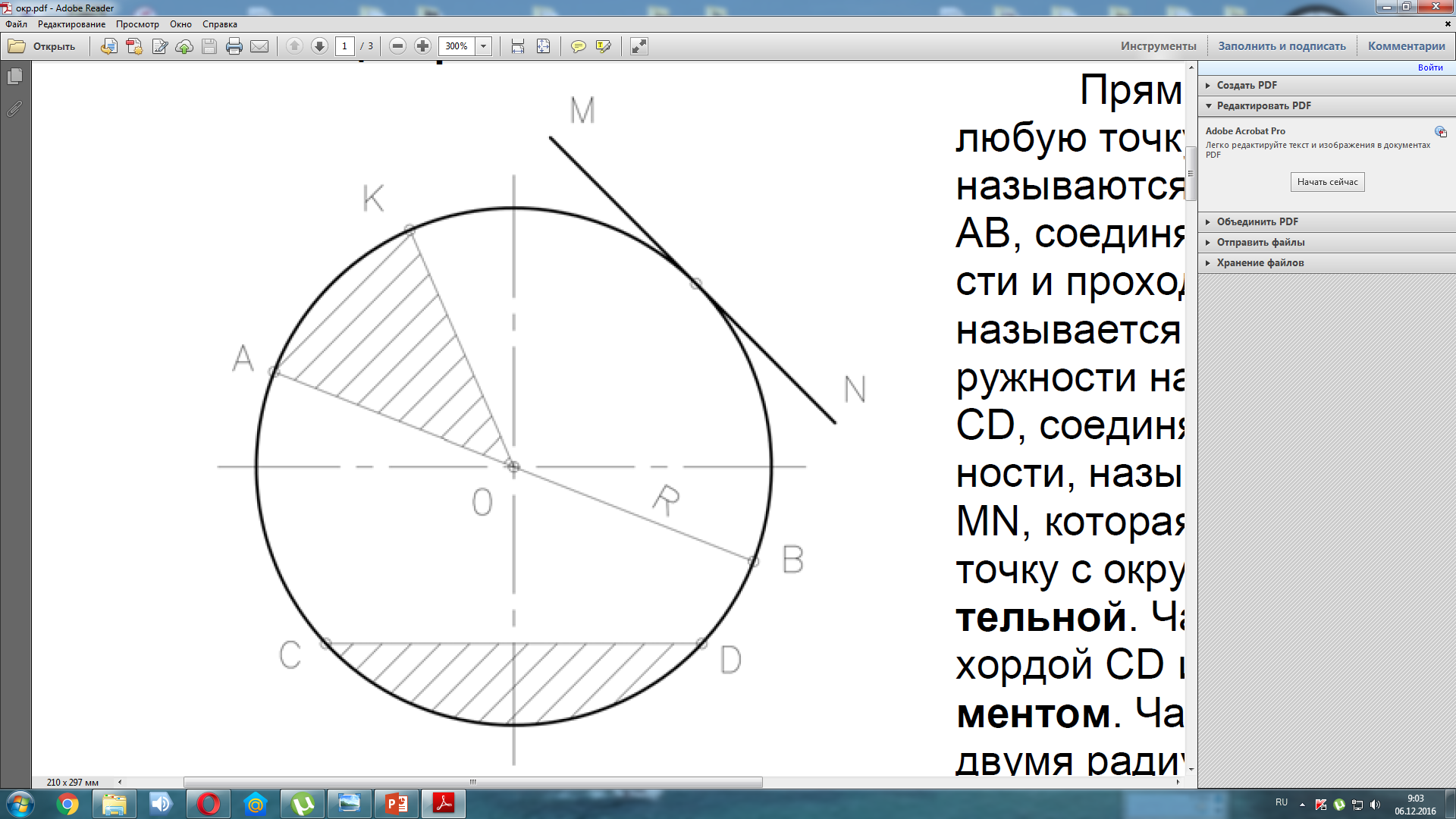 Прямые линии, соединяющие любую точку окружности с ее центром, называются радиусами (R). 
Прямая AB, соединяющая две точки окружности и проходящая через ее центр (0) называется диаметром (D).
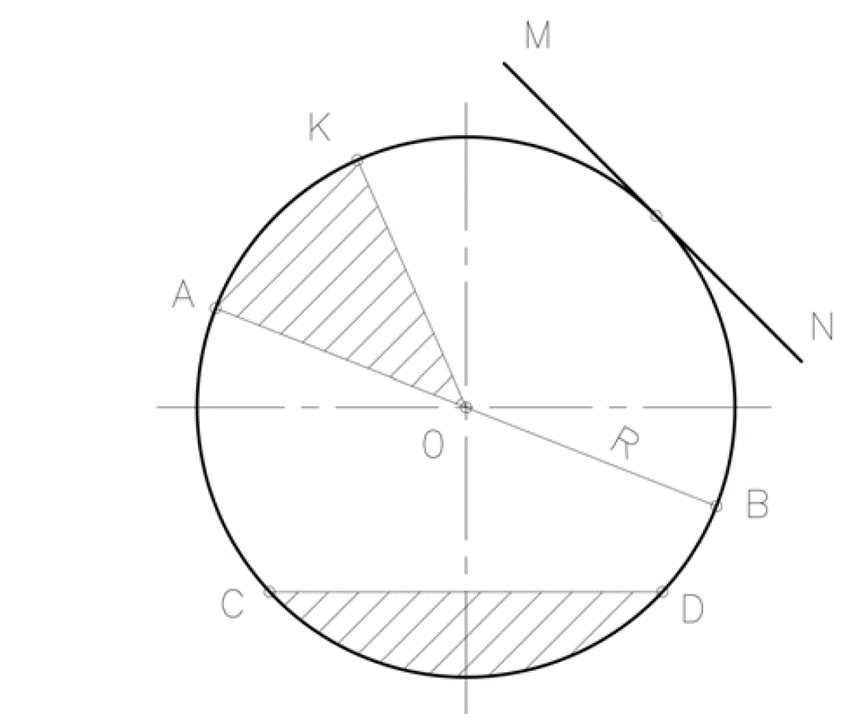 Части окружности называются дугами. Прямая CD, соединяющая две точки на окружности, называется хордой.
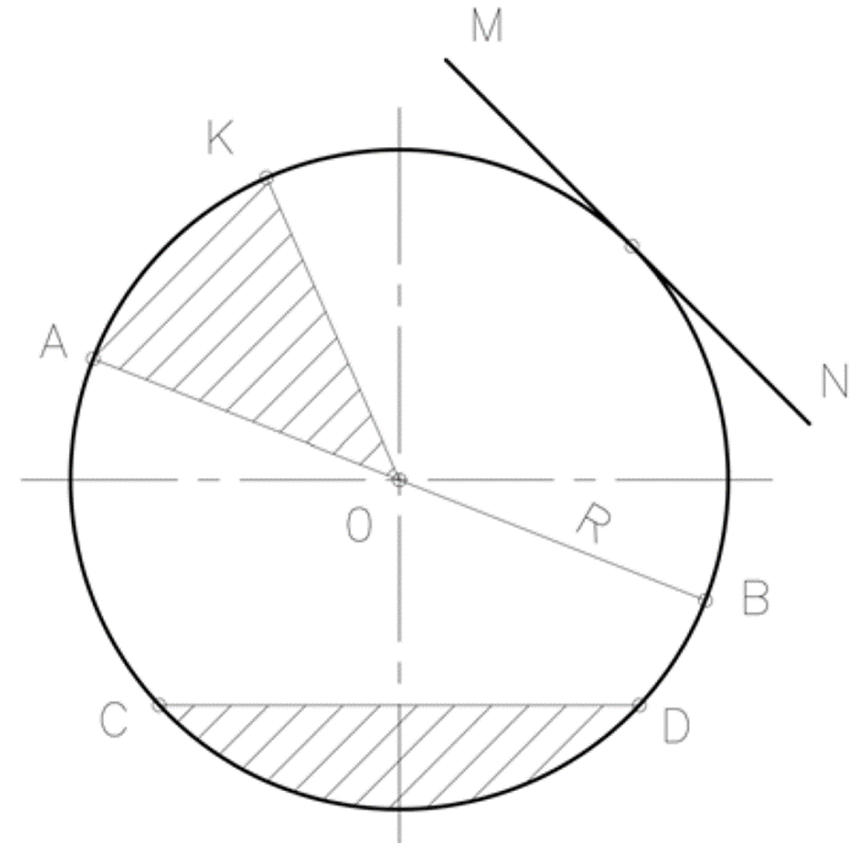 Прямая MN, которая имеет только одну общую точку с окружностью называется касательной. Часть круга, ограниченная хордой CD и дугой, называется сегментом. Часть круга, ограниченная двумя радиусами и дугой, называется сектором.
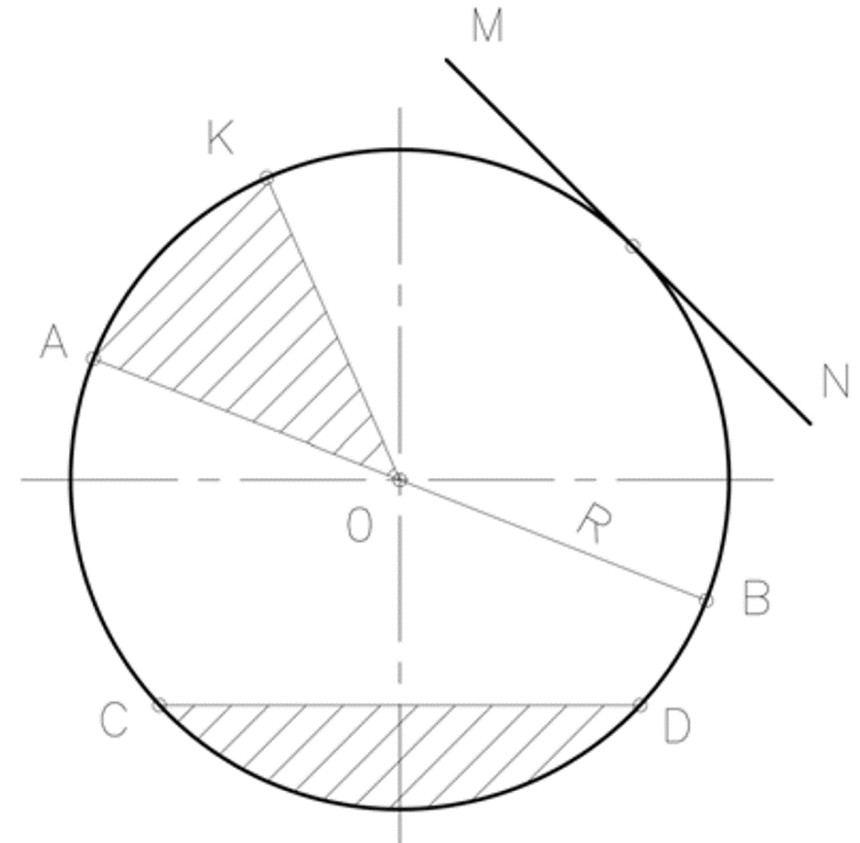 Две взаимно перпендикулярные (горизонтальная и вертикальная) линии, пересекающиеся в центре окружности, называются осями.
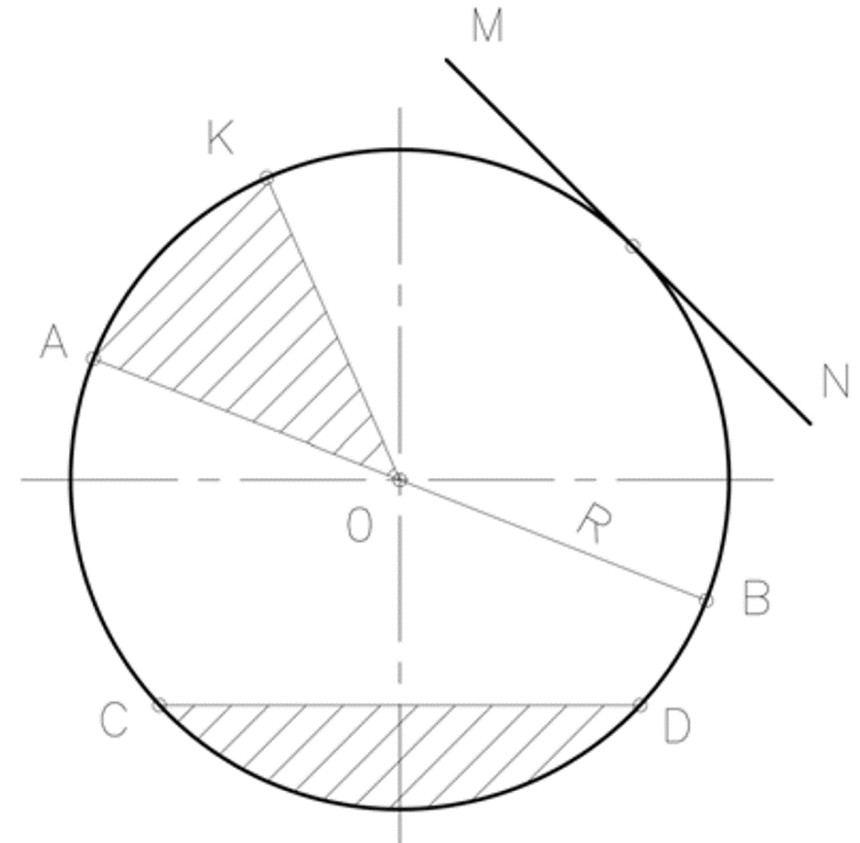 Деление окружности на равные части включает в себя такие построения, как деление отрезков, дуг окружностей и углов, а также построение правильных многоугольников. Деление окружностей и дуг осуществляется при помощи циркуля, рейсшины и угольников.
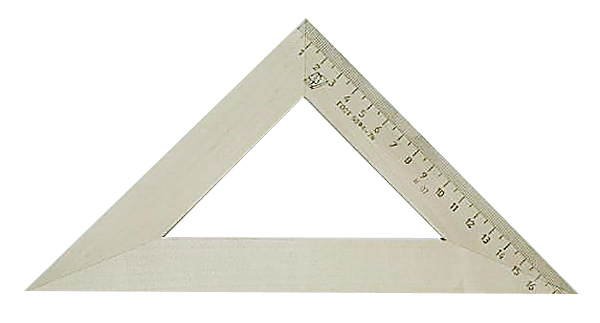 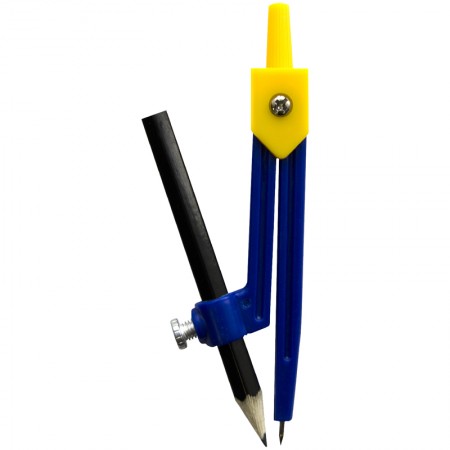 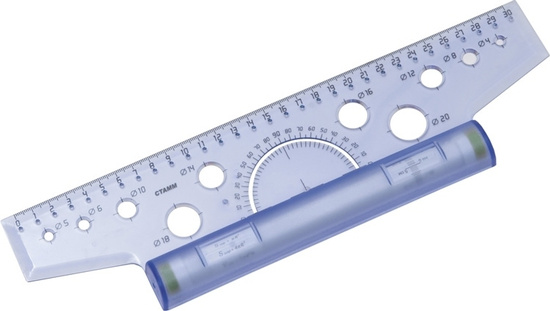 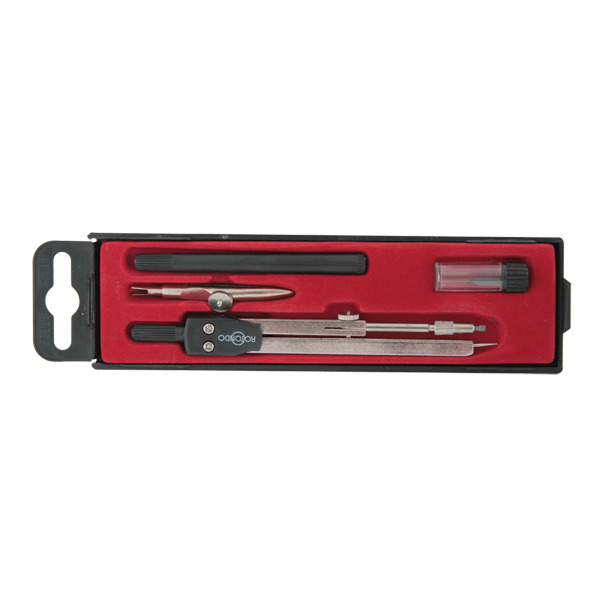 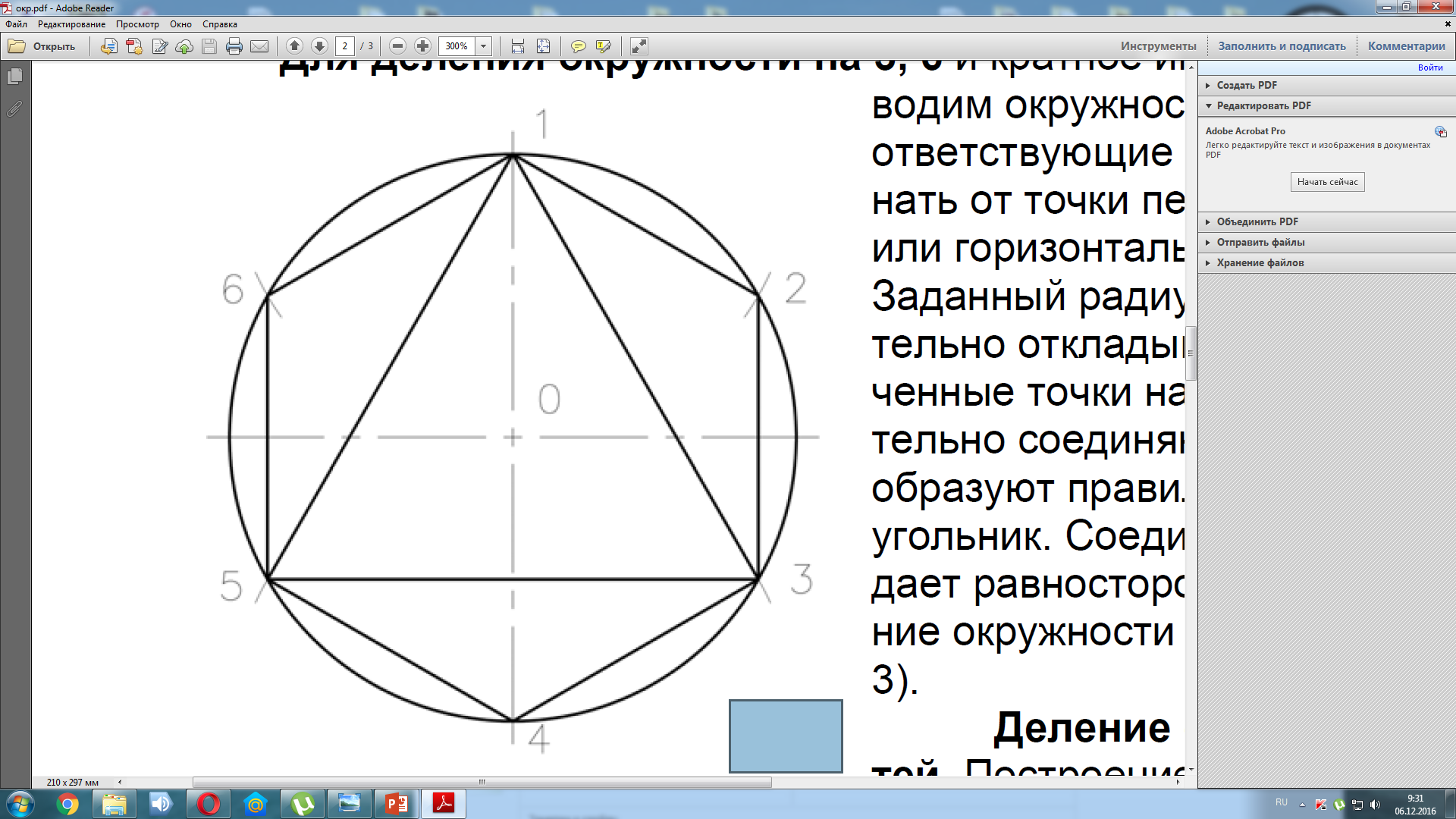 Деление окружностей на 3,4,5,6,8 равных частей
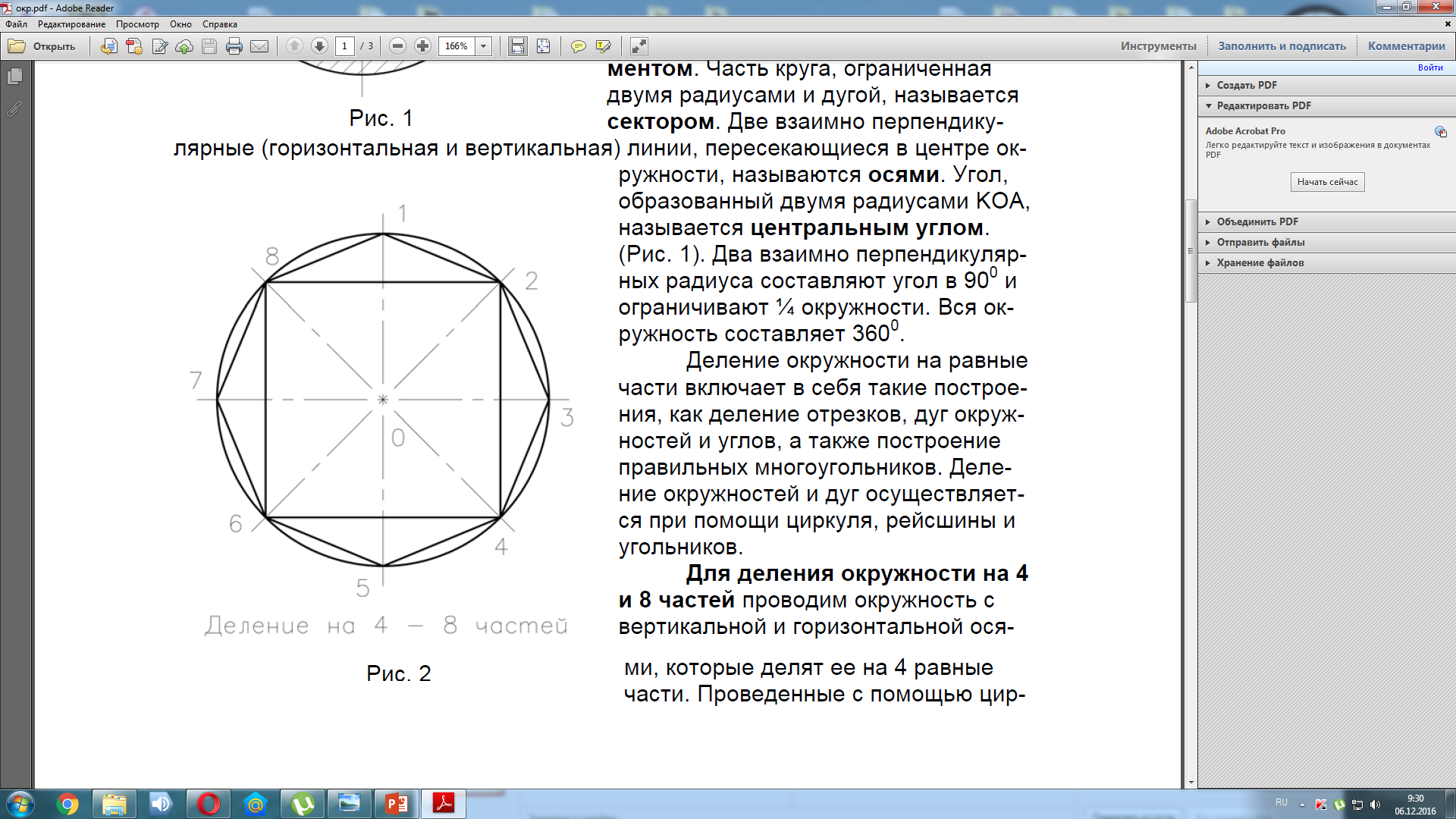 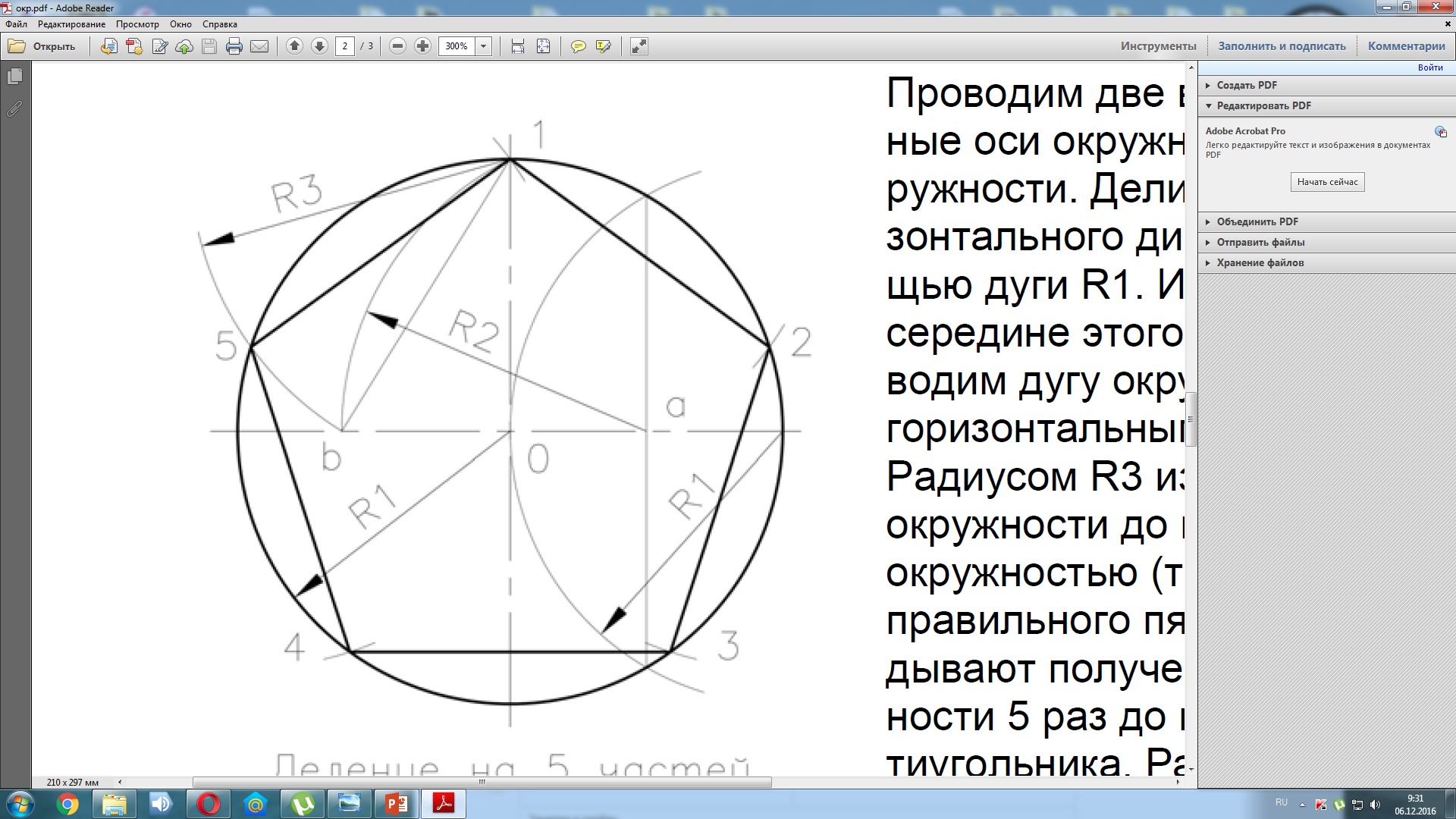 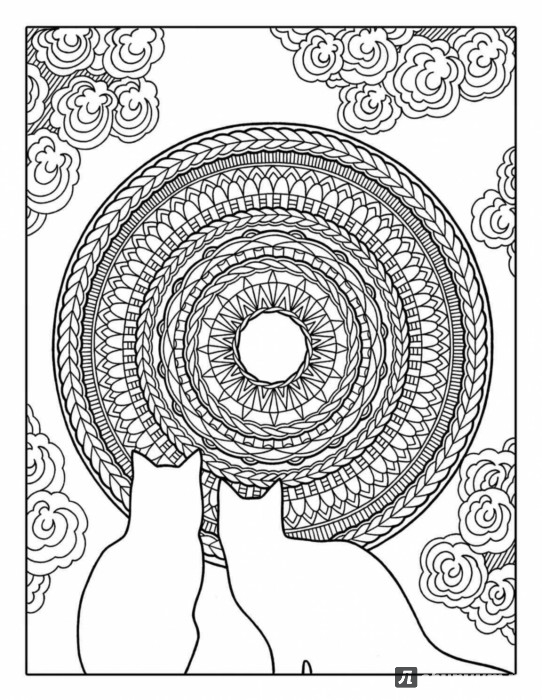 Декоративное оформление окружностей в технике ЗЕНДУДЛ
Зендудл – это абстрактный рисунок на основе повторяющихся узоров

Зендудл образовано от двух слов: «зен» (или «дзен») – успокоить душу и мысли, найти свою середину; и «дудл» - англ. слово «писать неразборчиво», «рисовать каракули».
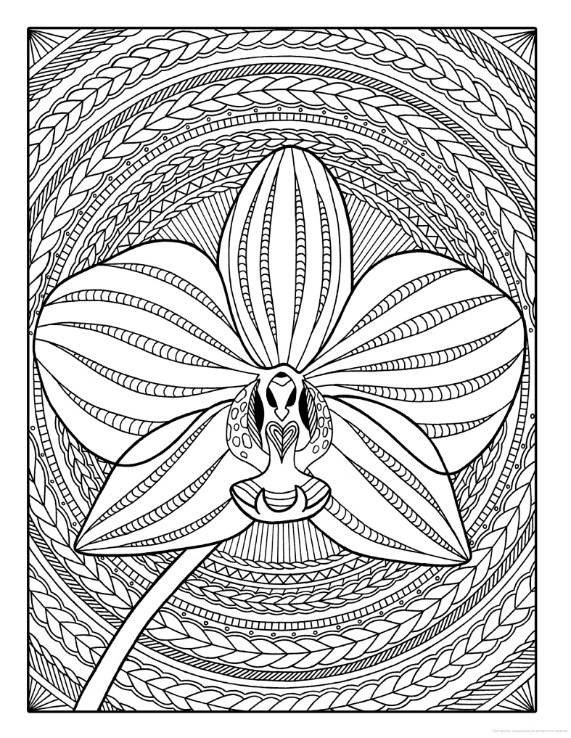 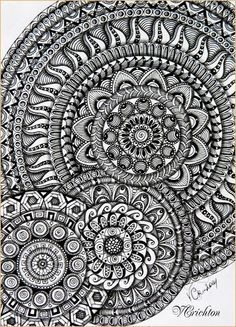 Рисунки этого стиля всегда создаются черными чернилами на белой бумаге
Метод рисования зендудла предполагает, что рисунок из штрихов и линий всё время повторяется в определённом порядке. Так возникает сложный узор.
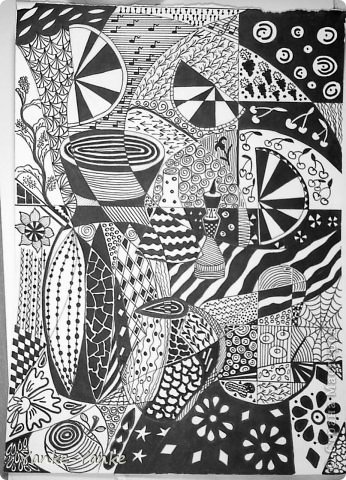 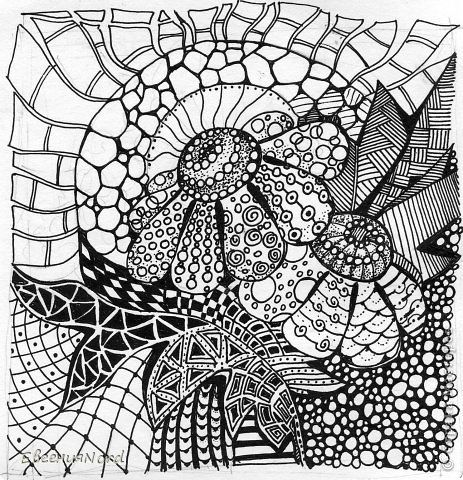 Чем рисовать?
Для этого не нужно ничего особенного:
Маркер, линер, роллер, капиллярная, шариковая или гелевая ручка.
Если вы захотите дополнить рисунок тенями или оттенками – пригодится простой мягкий карандаш.
Для раскрашивания можно использовать любые средства.
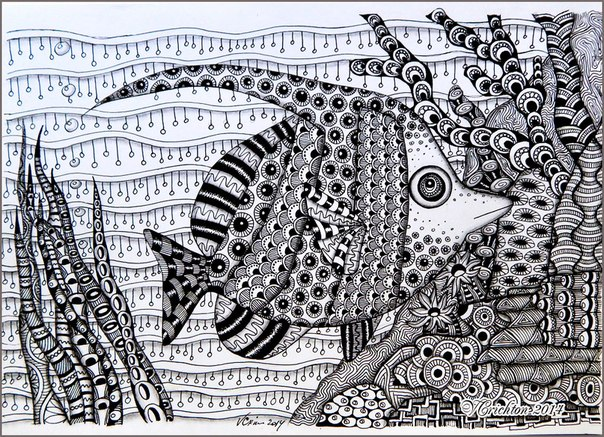 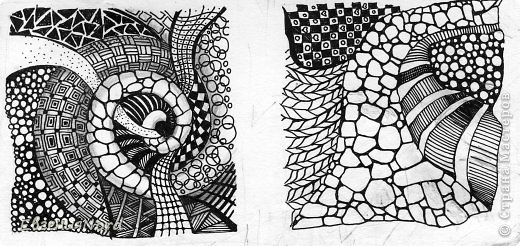 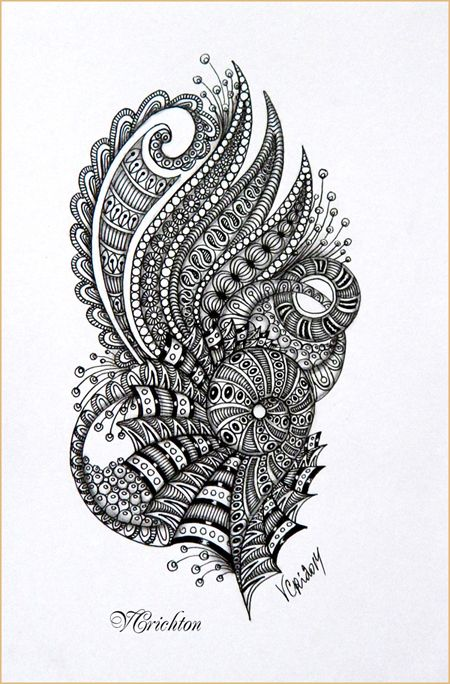 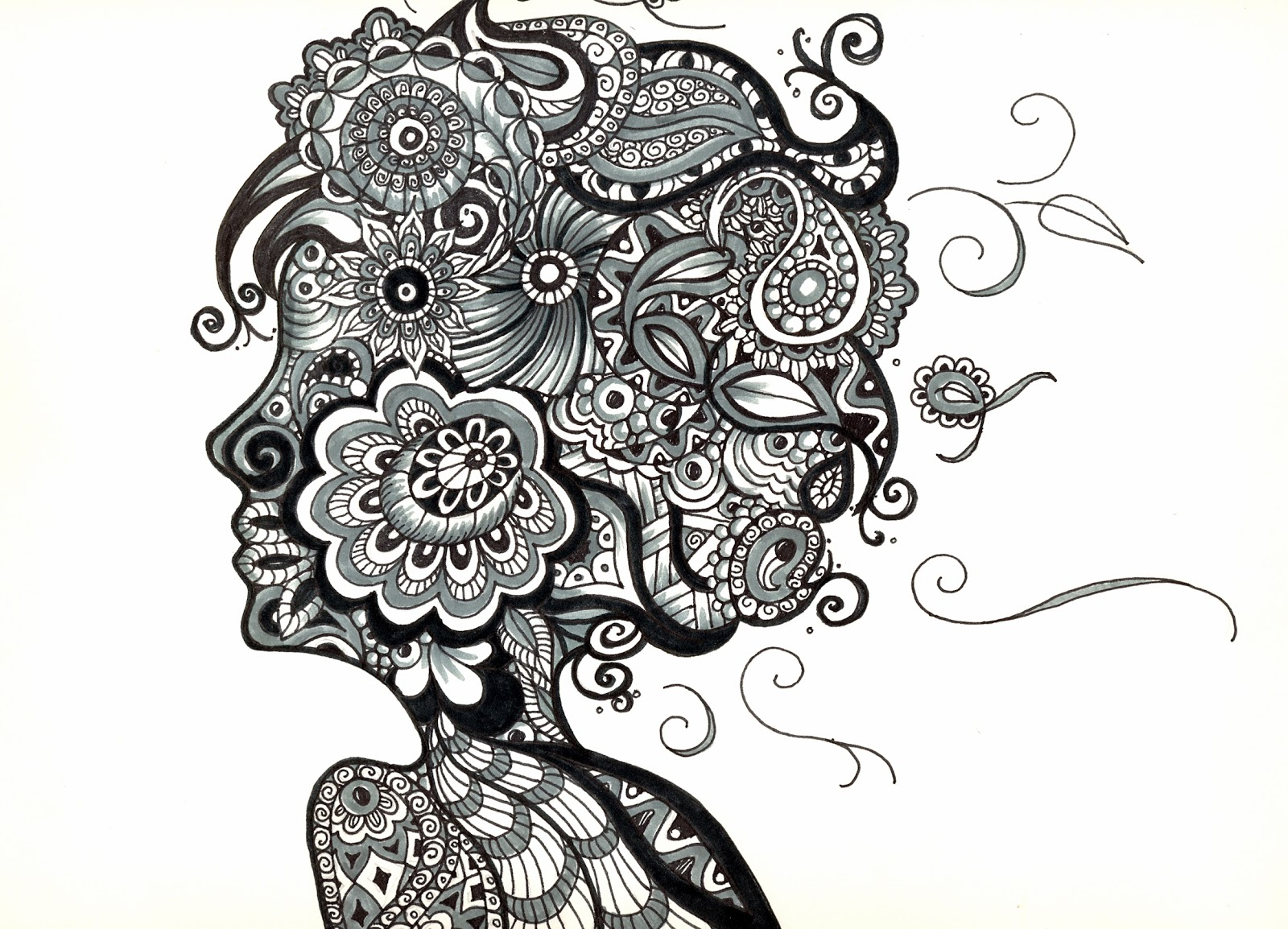 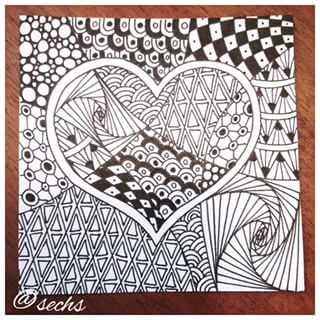 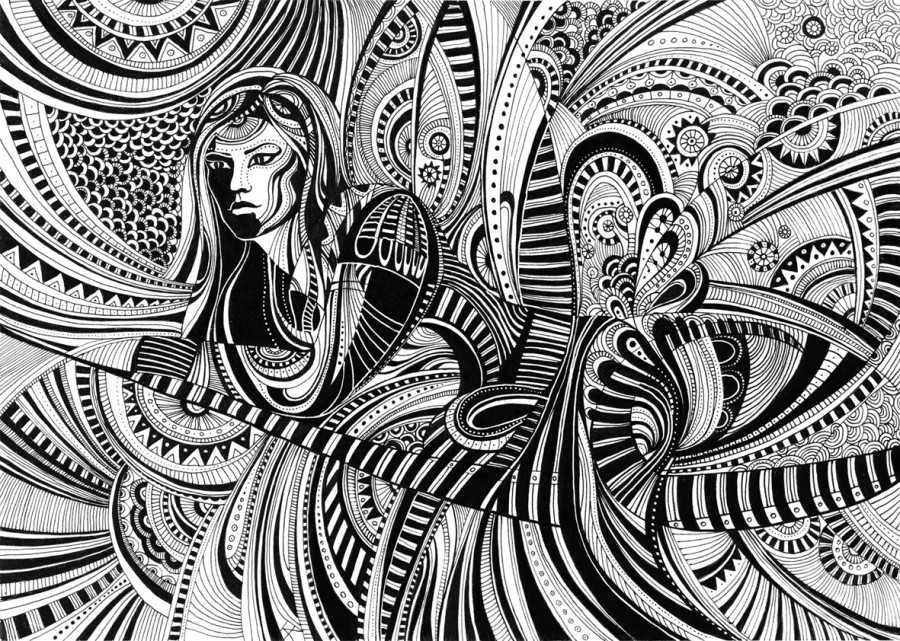 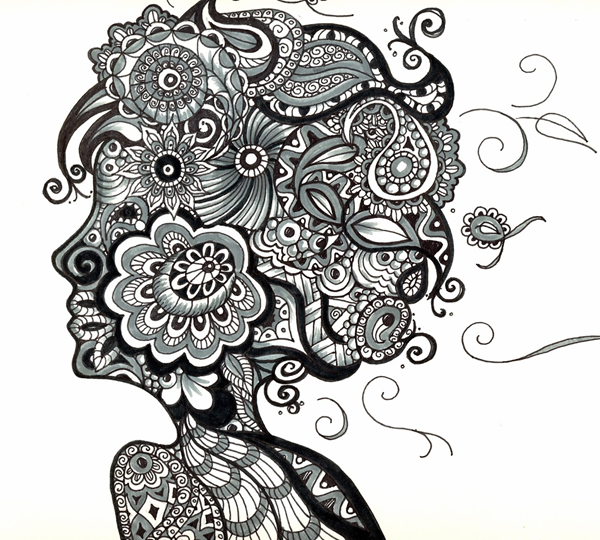